Решение неравенств 
с 
одной переменной
Учитель математики 
Сохиева Фатима Сослановна
«Чтобы математику понять
И постичь неведомые таинства,
Надо научиться нам решать,
Кроме уравнений  и неравенства"
2.Устно:

Решите неравенство: х+12< 2.

2)  Разложите на множители квадратный трехчлен:
      х² + 6х + 9
Назовите нули функции: f(x)=x(x-7)(x+9)

Решите неравенство: (х + 1)(х – 1) ≥ 0

Решите систему неравенств: { х-2>0;х>4.
6) Существует ли целое число  
принадлежащее 
промежутку   [-2,8;-2,6]?
7) При любом  ли значении 
переменной а верно
 неравенство  а² +4 >о?
8) Верно ли, что при умножении или делении обеих частей  
неравенства на отрицательное число
 знак неравенства не меняется?
цели:
уточнить основные понятия   темы, углублённо рассмотреть конкретные вопросы во время решения задач.
провести самостоятельное исследование по теме, применить имеющиеся знания в нестандартной ситуации.
проявить и развить свои способности, организовать свои цели, составить реальный план, выполнить его и оценить свои результаты.
Вопросы (теория)
1.Что значит решить неравенство?
2.Что называется решением системы неравенств?
3.Если скобки квадратные, то, какое неравенство, какая точка?
4.Если точка закрашенная, то, какое неравенство, какие скобки?
5.Если неравенство строгое, то какие будут точки на координатном луче, какие скобки при написании ответа?
6.Что значит решить систему неравенств?
7.Что называется решением неравенства?
8.Если точка пустая, то, какое неравенство, какие скобки?
9.Если неравенство нестрогое, то какие будут точки на координатном луче, какие скобки при написании ответа?
10.Если скобки круглые, то, какое неравенство, какая точка?
Каждое задание теста предполагает ответ «Да» или «Нет».
                     «Да» -1                       «Нет» - 0.
В результате выполнения теста получится какое-то число.
1)Является ли число 12 решением неравенства 2х>10?
2) Является ли число -6 решением неравенства 4х>12?
3) Является ли неравенство 5х-15>4х+14 строгим?
4) Существует ли целое число  принадлежащее промежутку   [-2,8;-2,6]?
5) При любом ли значении переменной а верно неравенство  а² +4 >о?
6) Верно ли, что при умножении или делении обеих частей  неравенства на отрицательное число знак неравенства не меняется?
Давайте проверим ответ.
Назовите число, которое у вас получилось .
Работа у доски.

1) Решите систему неравенств:
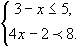 2) Решите двойное неравенство: -10 < 8x - 2 < 14

3) №183(6) (с учебника).
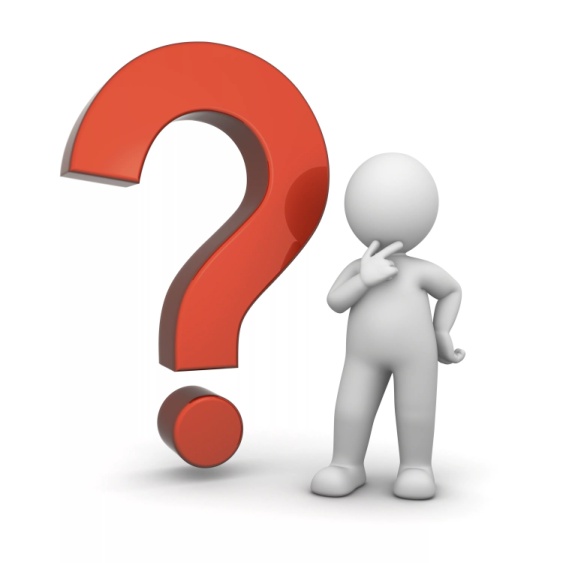 Постановка проблемы: 

Что такое допустимые значения переменной и как решать задачи на нахождение допустимых значений переменной?
6. Работа в группе .

1 группа  (красные) решает №196(1);

2 группа(синие)- №196(2);

3 группа(зеленые)- №197(1).
Подготовка к ГИА.   Тест: ( ОГЭ  )
1. Какой промежуток соответствует системе неравенств?
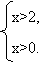 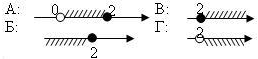 2. Какая система неравенств соответствует данному числовому промежутку?
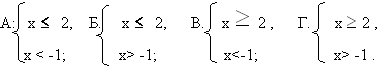 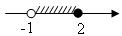 [-3; 5). Какое из следующих неравенств соответствует этому?
3. Известно,что х
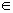 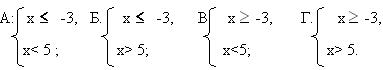 4. На каком рисунке изображено множество решений х
[2;
)?
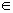 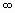 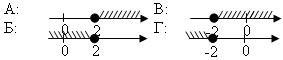 5. Какое наименьшее целое число является решением данной системы?
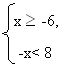 А: -6;    Б: - 8;    В: 6;     Г: 8.

6. Какова область определения функции у =
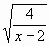 А: (2; +∞); Б: ( -∞ ; 2 ] ; В :  [ 2; +∞) ;  Г :  (- ∞ ; 2).
Ответы:

1. Г;   2. Б;   3. В;   4. А;   5. А;   6. А
Домашнее задание:

Каждый выбирает уровень себе по силам.
              с.53-54 контрольные вопросы,

   I.   №186(2,3), 191.

  II.   №193((1), 199(1),201(1)

 III.   № 199(2), №208
 
 IV. Задание для интересующихся математикой:     
       №218
Рефлексия: 
Ребята по кругу высказываются одним предложением:

сегодня я узнал…
было интересно…
было трудно…
я выполнял задания…
я понял, что…
теперь я могу…
я почувствовал, что…
я приобрел…
я научился…
у меня получилось …
я смог…
я попробую…